Prática de Transcrição Paleográfica em Arquivos Permanentes
Marcos Cavalheiro
Introdução à Organização de Arquivos
CBD/2018
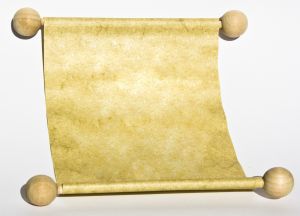 O que é a Paleografia?
Disciplina que estuda a escrita manuscrita antiga, suas formas e variações através do tempo (BRASIL, 2005, p. 128).
Ciência ou arte de decifrar manuscritos que tem por objetivo capacitar a leitura e a transcrição de documentos e livros. É ciência na teoria e arte na prática (BERWANGER; LEAL, 2008).
Objetivo da Paleografia
A paleografia tem por objetivo o estudo das características extrínsecas dos documentos manuscritos para permitir sua leitura e transcrição, além da determinação de sua data, origem e proveniência. 
O documento paleográfico é manuscrito e pode ter como suporte o papel, tecido, ou matéria branda, isto é, pergaminho ou papiro (p. 16).
O documento paleográfico é um documento arquivístico?
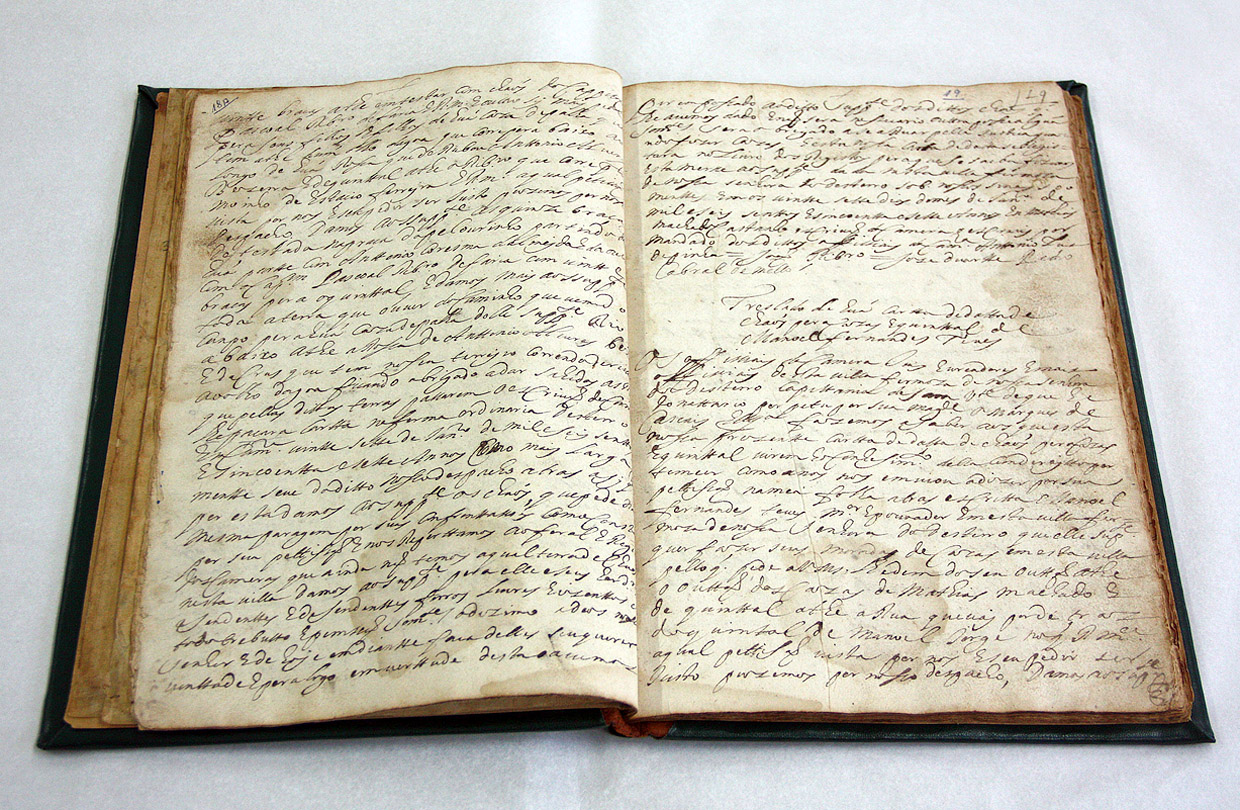 Histórico da Paleografia
Surge no século XVII. Na Idade Média e Renascimento, aparece razoável número de trabalhos de caráter paleográfico (transcrições, traduções, coleções de alfabetos etc), sem pretensões de tratados críticos e não se preocupando em estabelecer uma classificação científica ou determinação da antiguidade escrita. 
A Guerra dos Trinta Anos (1618-1648) vem provocar um intenso labor em terreno da disciplina, devido a uma verdadeira avalanche de documentos falsos e falsificados que exigem de juízes e tribunais um exaustivo trabalho de crítica. Controvérsias e polêmicas ocorreram na Alemanha, na Itália, na França e na Inglaterra sobre direitos feudais e elesiásticos, cujos documentos depositados em arquivos particulares foram qualificados como falsos. Foi o que se denominou a “Guerra Diplomática”.
A paleografia surge desse contexto e tem sua história dividida em duas fases: o período de formação (do século XVII à primeira metade do XVIII; e o período de afirmação (da segunda metade do século XVIII aos dias atuais). 
De Re Diplomática (1681).
Escolas Superiores de Paleografia, em Bolonha, na Itália (1765). 
Cursos Superiores em Arquivologia no Brasil, desde a década de 1970.
Normas de Transcrição Paleográfica
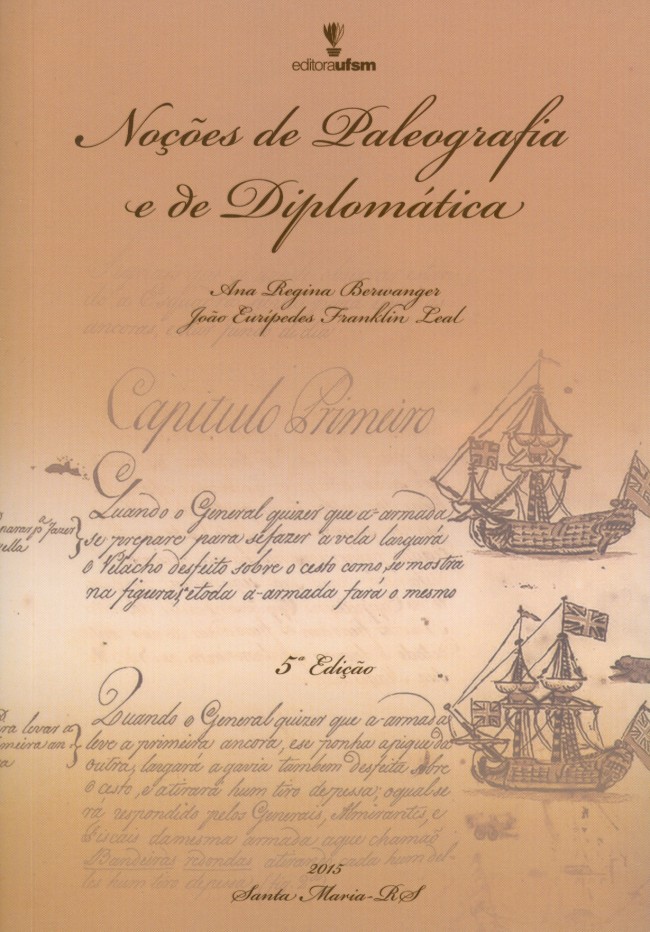 Referência
BERWANGER, A. R.; LEAL, J. F. F. Noções de Palografia e Diplomática. 5 ed. Santa Maria: UFSM, 2015.
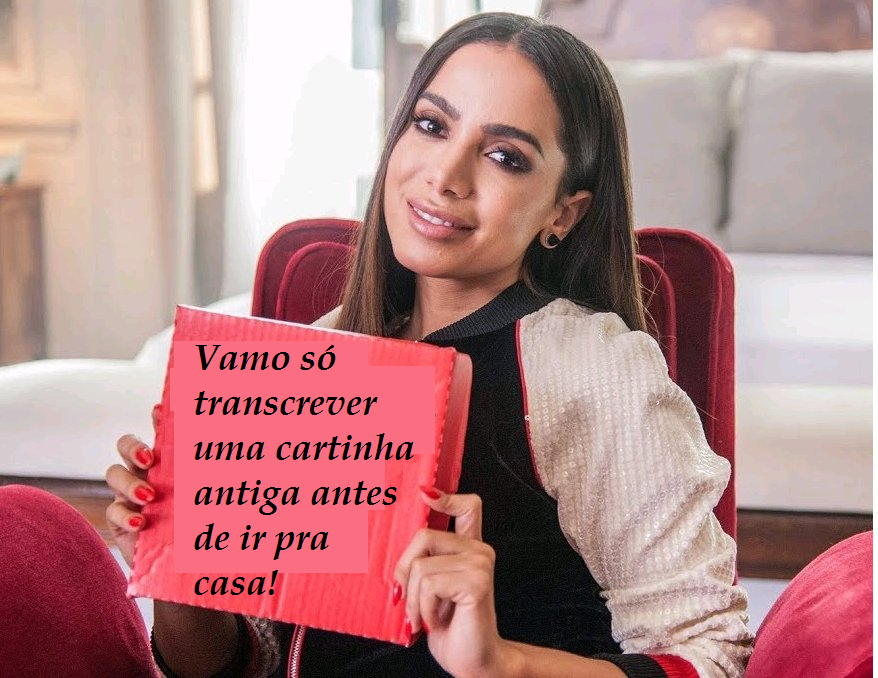